WorkshopVyužití uhlíkatých sorbentů
Projekt Inovativní sorbenty na bázi uhlíku jako účinný způsob dočišťování
odpadních vod (reg. č. 3213200008)
Modifikace povrchů pomocí polydopaminu
doc. Ing. Karel Klouda, CSc.
Ing. Petra Roupcová, Ph.D.
Polydopamin (PDA)
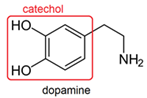 vzniká autopolymerací dopaminu (neurotransmiter, lze snadno syntetizovat)
zkoumán pro své unikátní vlastnosti, které jsou podobné adhesivním proteinům z mořských mušlí bohatých na 3,4-dihydroxyphenylalanin (DOPA)
za pevnost vazby adhezivních proteinů i PDA odpovídá katecholový kruh
řada aplikací v biochemii, biomedicíně, katalyzátorech a při úpravě odpadních vod
pokrytím PDA se na povrchu materiáluobjevují funkční skupiny katecholové a amino
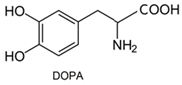 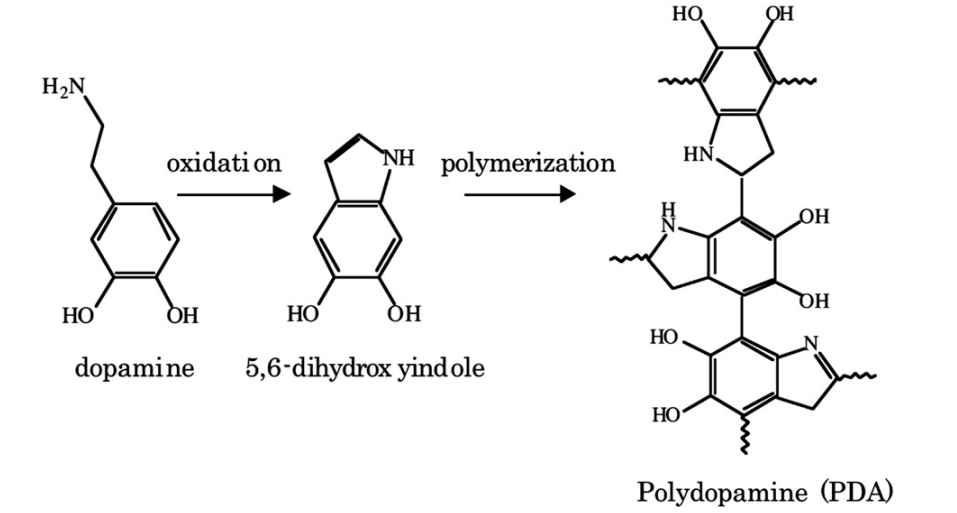 Materiály modifikované pomocí PDA
k modifikaci byl využit dopamin hydrochlorid, který v alkalickém prostředí podstupuje autopolymeraci
vodné prostředí
pH upraveno pomocí NaHCO3 na 8-9
účast H2O2  jako oxidačního činidla 
GO
rGO
biochar
fulleren C60
sledována primárně tepelná stabilita + morfologie
PP-PVDF	                             GO
hybridní sloučenina GO-C60
fluorografit CF0,81
polymer PP-PVDF
CuSO4  7 H2O
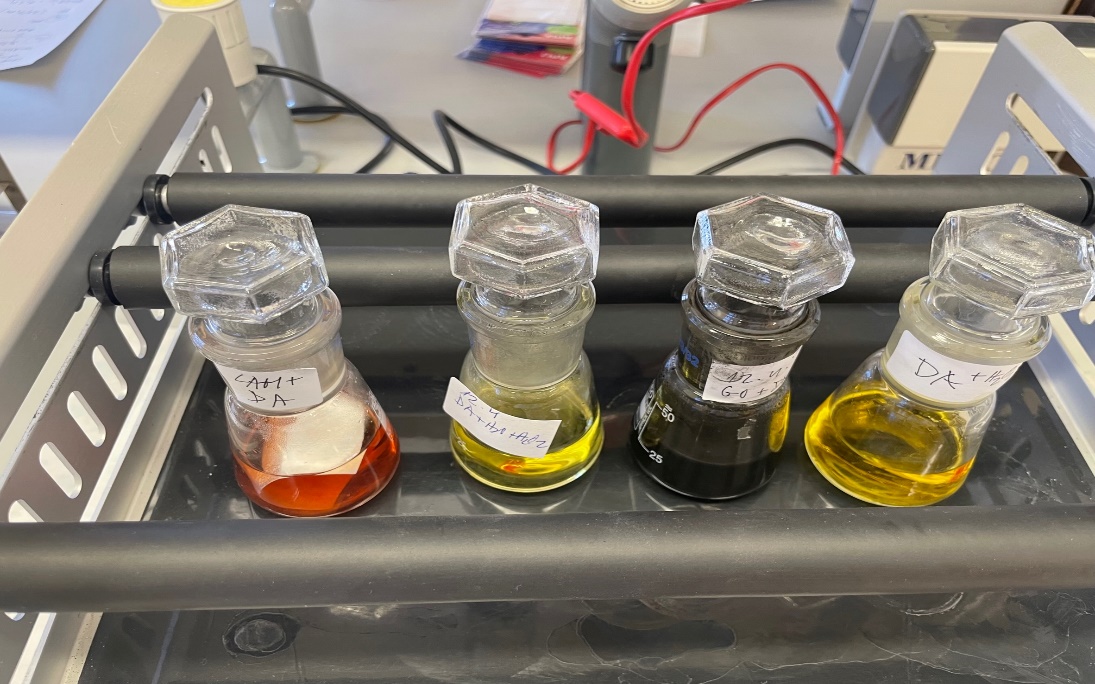 Reakce GO s PDA
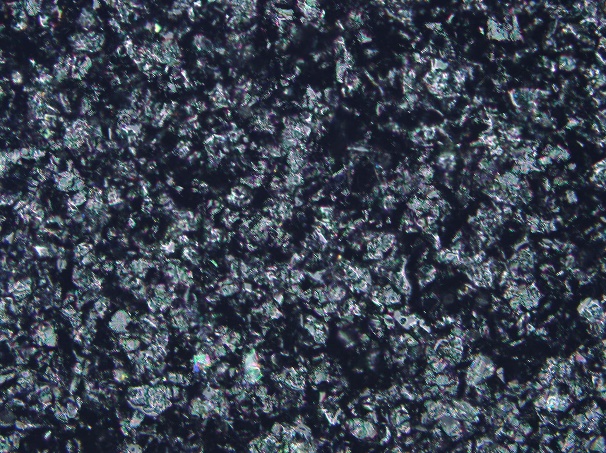 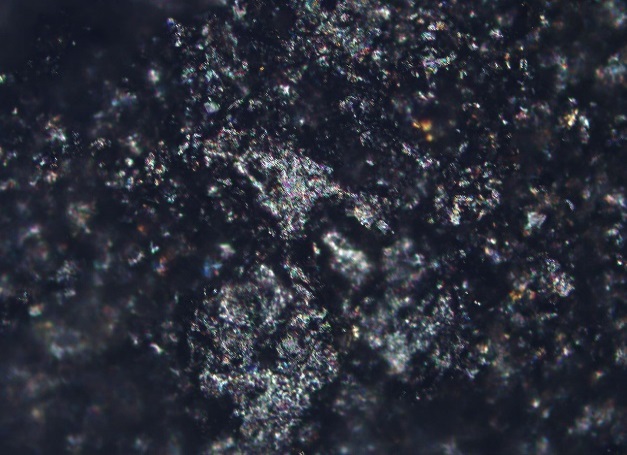 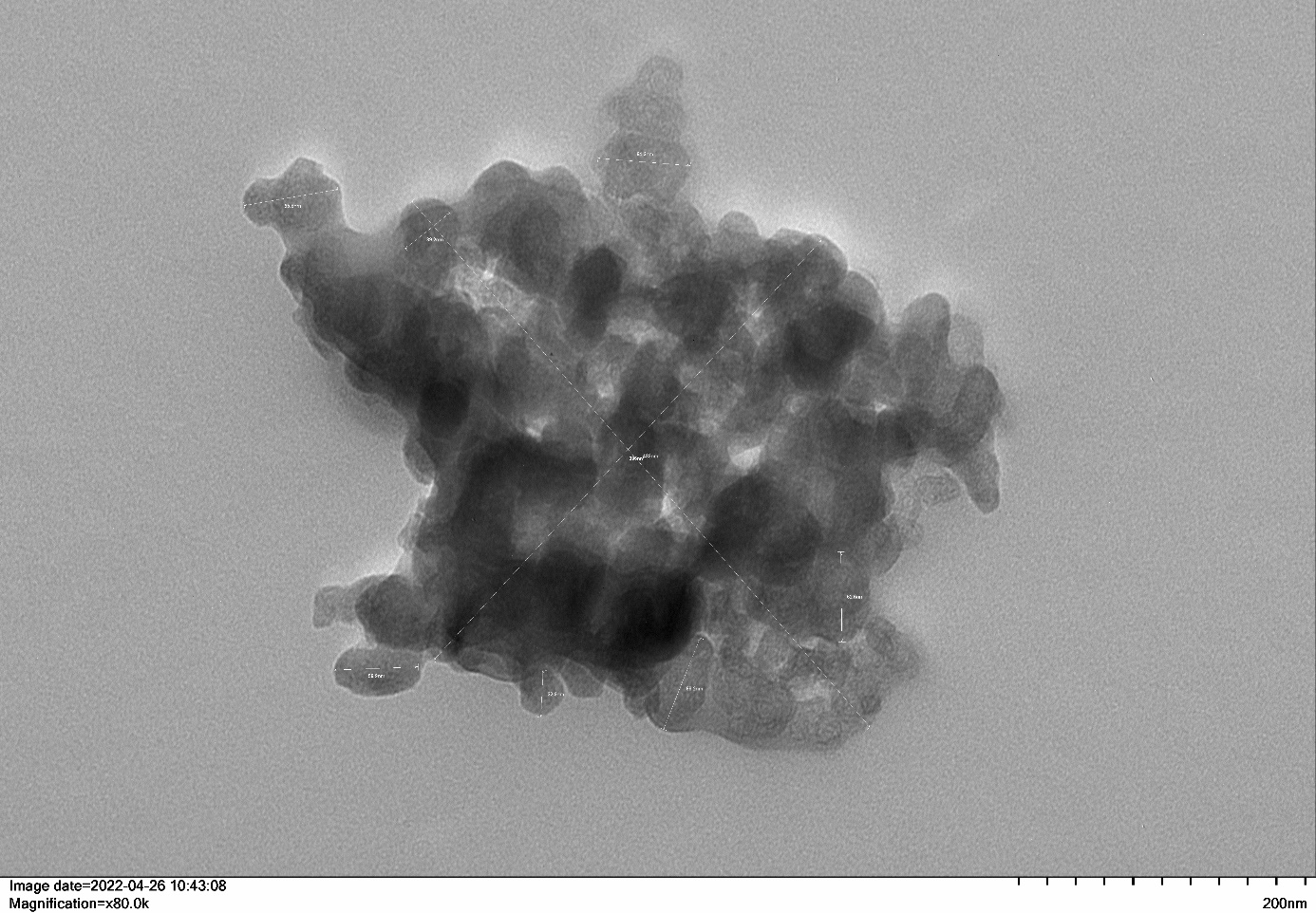 mikroskopické snímky (zvětšeno 20x)
TEM snímek GO-PDA
GO
GO-PDA
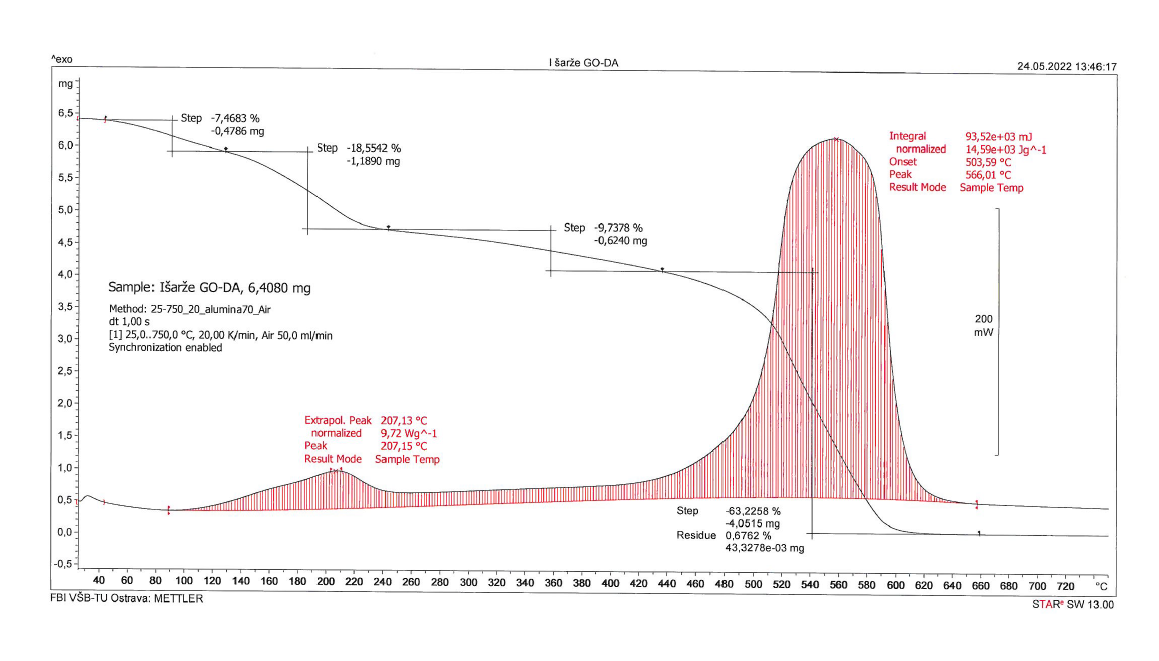 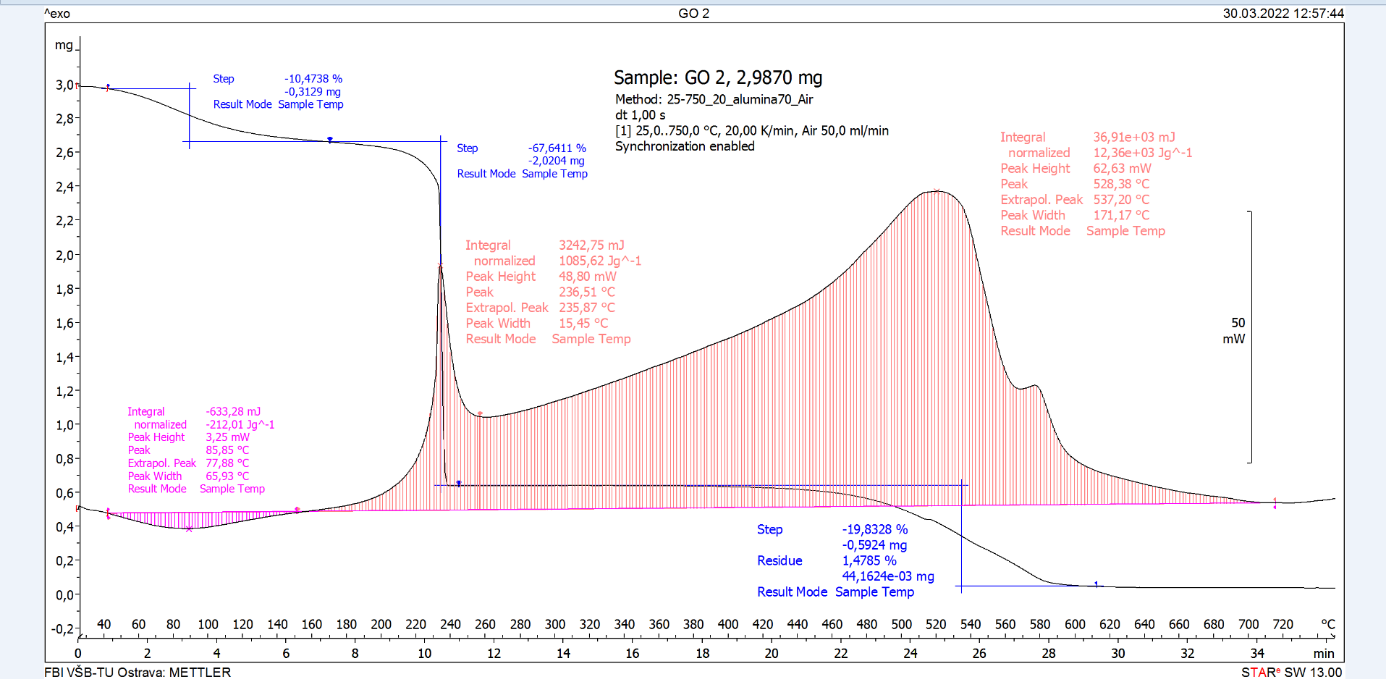 TGA a DSC křivka GO
TGA a DSC křivka GO-PDA
Reakce rGO s PDA
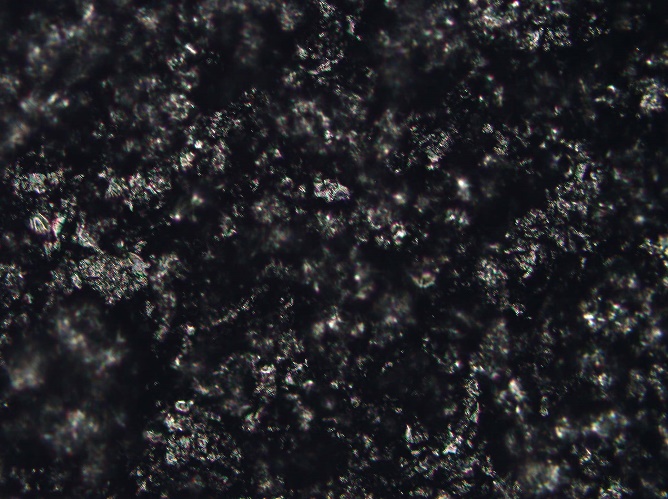 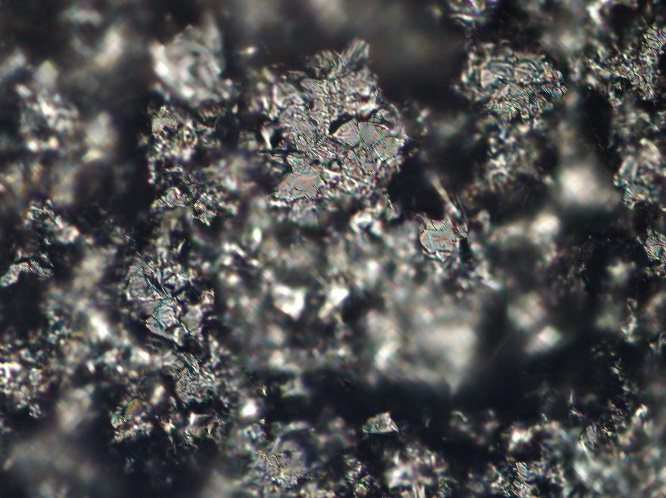 50x
20x
Mikroskopické snímky vysušené suspenze rGO
TGA a DSC křivky GO, rGO a rGO–PDA
Porovnání změny tepelné stability produktů v řadě
nižší stabilita GO způsobena přítomností kyslíkatých skupin a sp3 hybridizací atomů C 
vyšší Tmax rGO dána skutečností, že k narušení hexagonální uhlíkatéstruktury tvořené atomy C v hybridizaci sp2 je třeba více tepelné energie
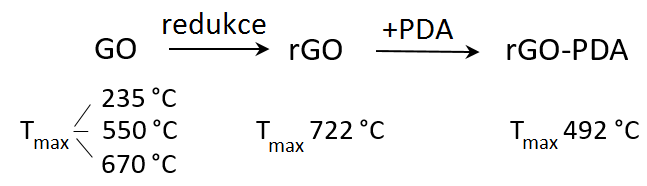 Reakce biocharu s PDA
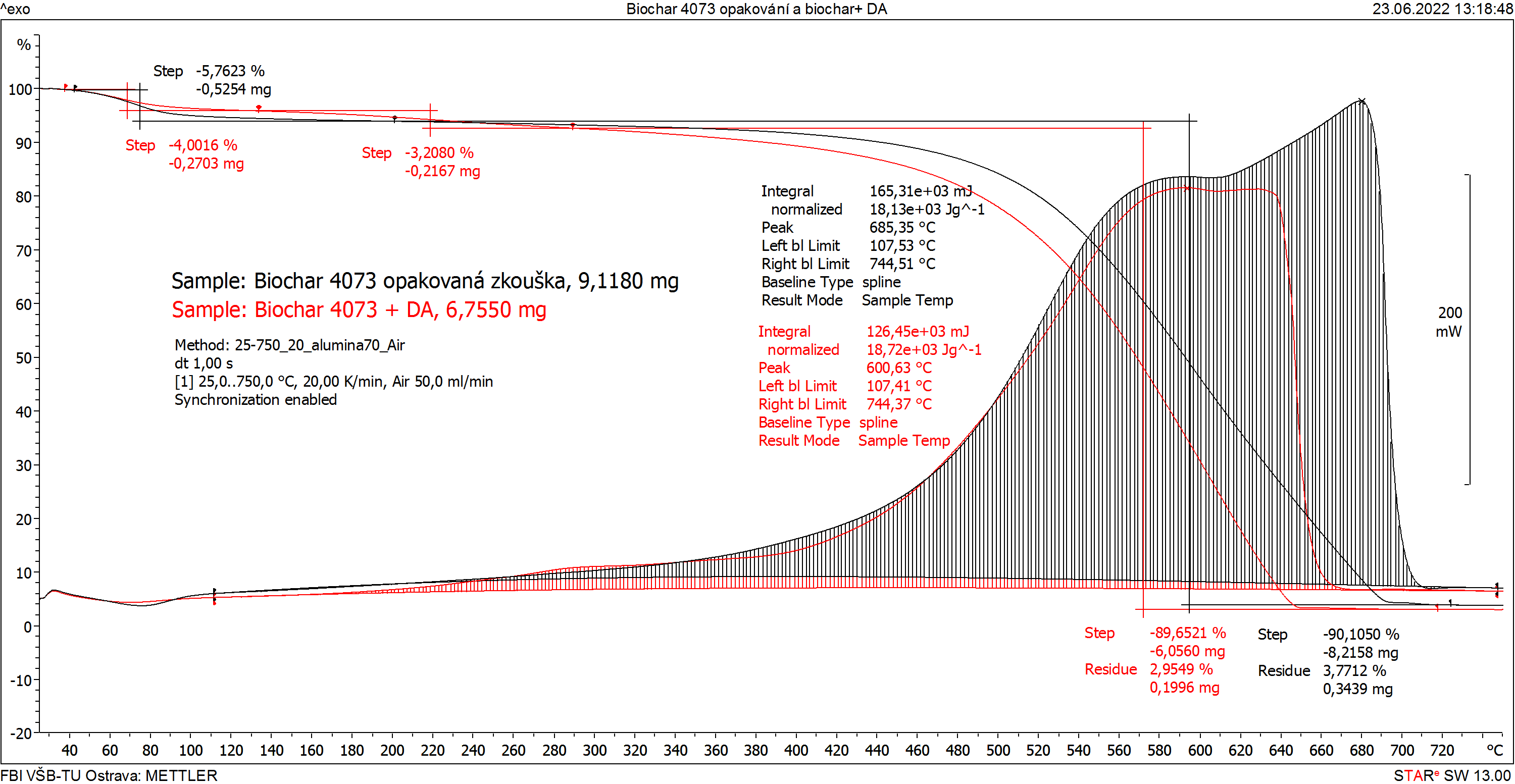 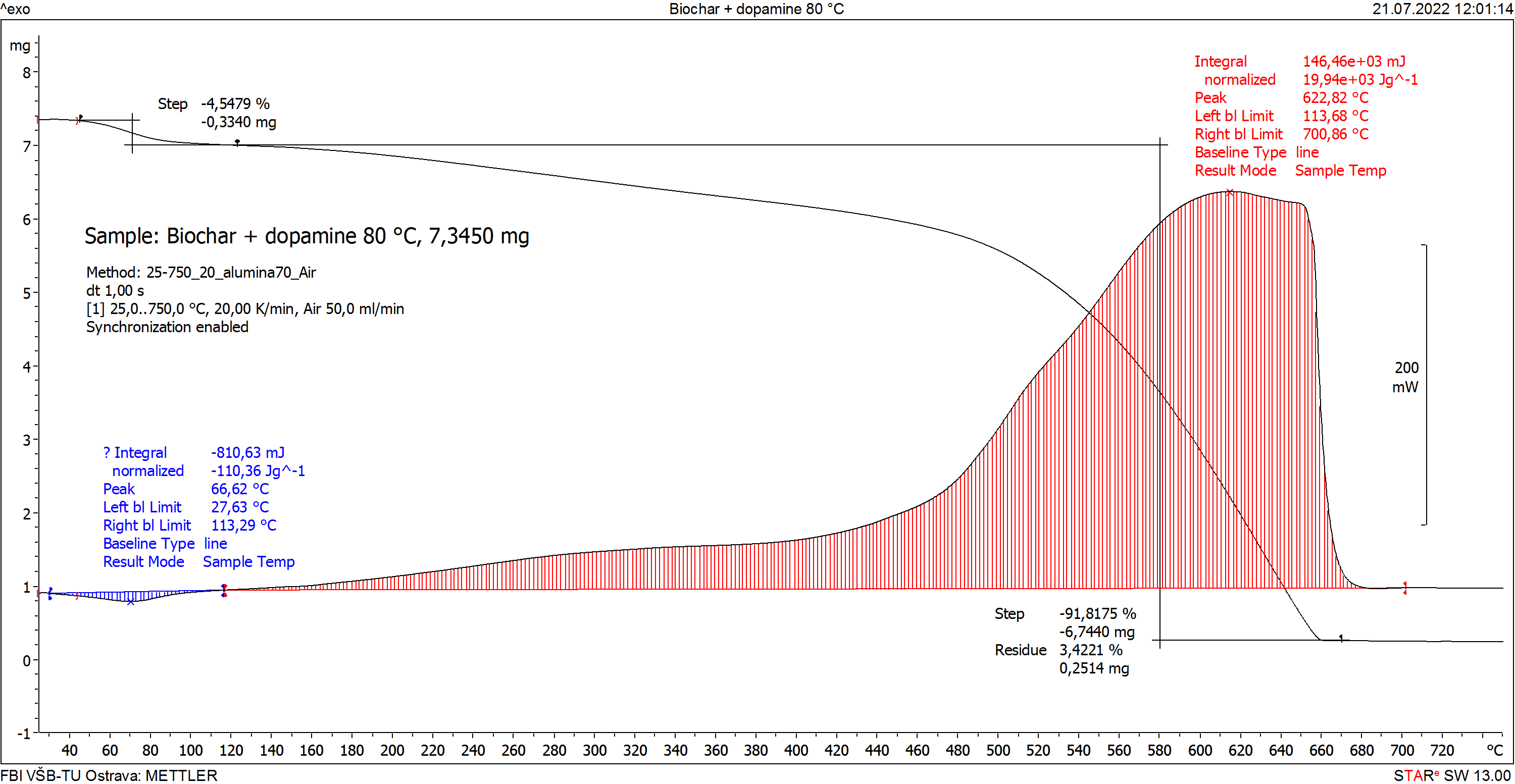 TGA a DSC křivka produktu biochar-PDA vytvořeného reakcí při 80 ⁰C
TGA a DSC křivka biocharu a produktu biochar-PDA vytvořeného reakcí při 25 ⁰C
Po reakci s PDA pokles tepelné stability
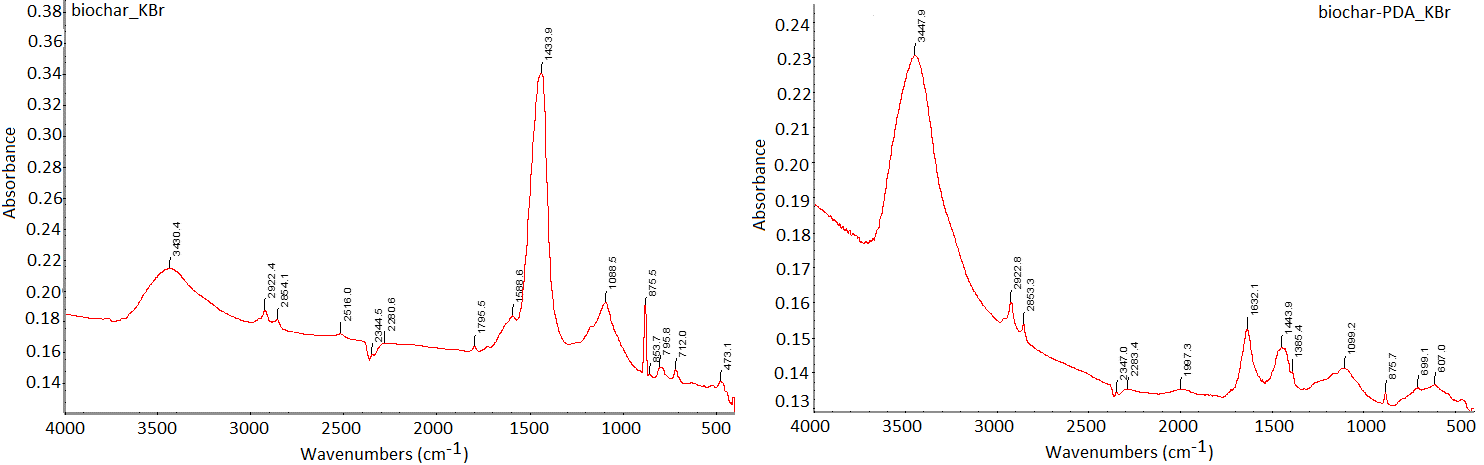 Reakce biocharu s PDA (2)
FTIR spektra
široký pás v oblasti  3050 až 3700 cm-1  hydroxylové skupiny (nárůst u biochar-PDA díky katecholu PDA)
pás 1430-1440 cm-1 deformační vibrace C-H (ohyb) v metylových (-CH3), metylenových (CH2<) a metoxy (-OCH3) skupinách (pokles díky překrytí PDA)
pík 875 cm-1 mimorovinné deformační vibrace aromatických atomů C-H (pokles díky překrytí PDA)
u biochar-PDA nový pík 1632 cm-1  aminoskupiny PDA
Fytotoxicita sorpčních materiálů
Testováno pomocí inhibice klíčení semen hořčice bílé (Sinapis alba L.)
Pilotní řada experimentů: do Petriho misek na filtrační papír umístěna semena hořčice + do středové části vložena vysušená suspenze sorbentu; část semen byla v přímém kontaktu se sorbentem, část semen nikoli
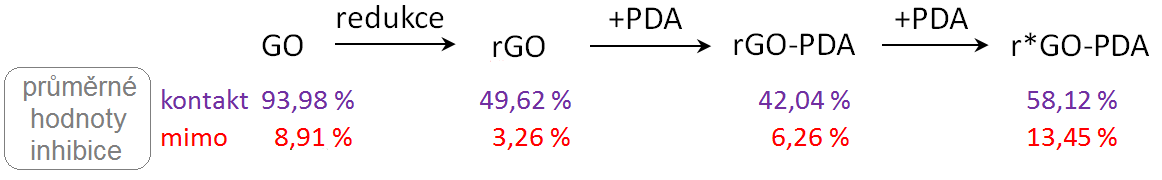 po chemické redukci došlo u semen v kontaktu 
                                s adsorbentem k významnému snížení inhibice


inhibice klíčení semen mimo kontakt s adsorbentem ovlivněna minimálně
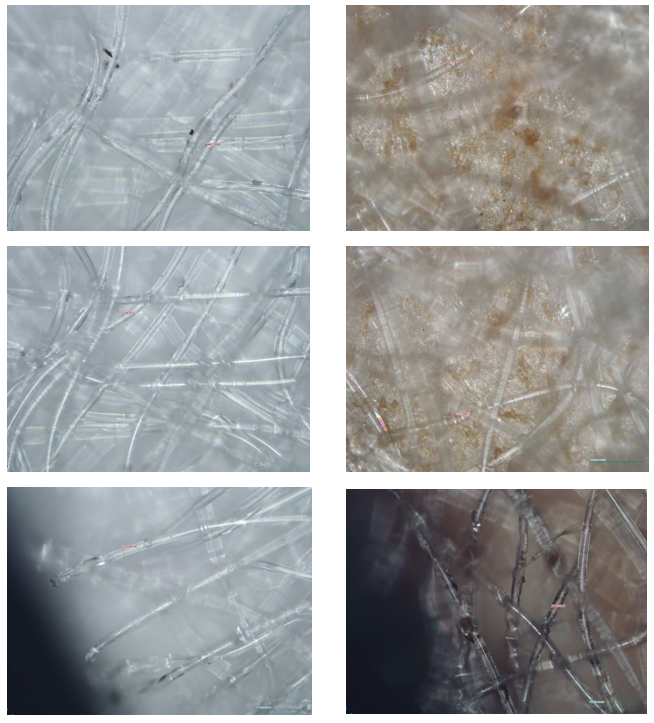 Pokrytí netkané textilie PDA
Mikroskopický snímek morfologie netkané textilie PP-PVDF před  a po reakci s PDA
Děkuji za pozornost.Dotazy?klouda@vubp.cz